1
NATO UNCLASSIFIED
The mystery of level 4
Testing native speakers? 
Considerations on Level 4 testing in ACO and implications on recruitment policy

Michael Adubato
Besa Hashani 
Language Evaluators
SLTC (SHAPE Language Testing Center)
NATO
2
NATO UNCLASSIFIED
Why open Pandora’s box?
How do we build our case?   
The need to bring NATO-relevant evidence
3
NATO UNCLASSIFIED
Why open Pandora’s box?
How do we build our case?   
The need to bring NATO-relevant evidence
4
NATO UNCLASSIFIED
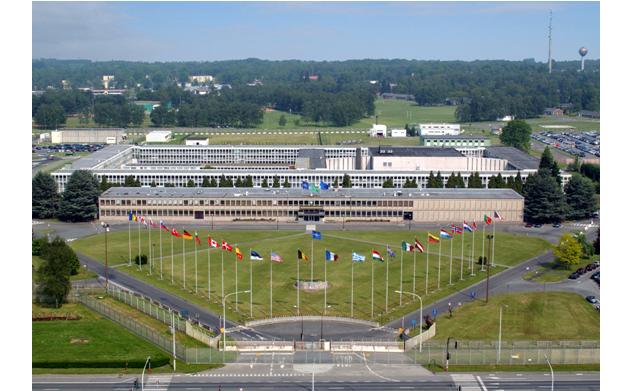 Context of testing at SHAPE
Mostly level 3
Mostly level 3
And sometimes level 4
 900% increase in posts
5
NATO UNCLASSIFIED
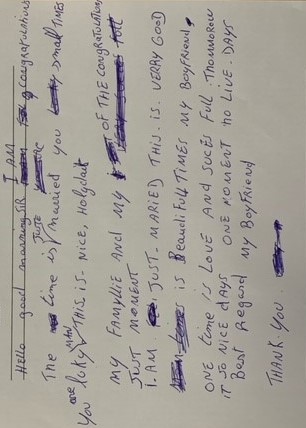 We should 
definitely test 
NNSs…
6
NATO UNCLASSIFIED
ACO civilian recruitment policy: 
NSs exempted
7
NATO UNCLASSIFIED
[Speaker Notes: Anecdote of the Belgian historian whose first language is French, but who has taught in British unis and written academic books in English…]
Frustration of NNSs


As regards the language proficiency, I was 4443 before my appointment in SHAPE (see ‘language proficiency 2015’) and I am 4444 since 2018 (see ‘language proficiency’). Also, I ranked first with SHL assessment (6 hours of evaluation in English + 3 hours of online testing, also in English) among the three short-listed for an A5 position within NCI Agency (see the debrief assessment report). Also, I am native speaker in one of the 2 official languages in NATO. Anyway, if these guarantees are not deemed sufficient, I am absolutely willing to undertake a test, but again on a reasonable notice. Thank you very much for your understanding.
8
NATO UNCLASSIFIED
[Speaker Notes: High-stakes test: 
disqualification from the recruitment process 
native speakers have an advantage from the start

Frustration of NNSs that feel discriminated against  that’s what triggered our thought process]
Should all candidates be tested when it comes to L4?
9
NATO UNCLASSIFIED
Opinions from the BILC community… 

“Hm, makes you wonder. My uncle Bill was an engineer, senior project manager at NASA. Very smart guy but a quadruple 4 he was not. Anecdotally speaking, of course.”


“This is clearly a high-stakes job, for which there is a standard of English required. Therefore, in my view, all applicants, irrespective of their linguistic heritage, should be tested, with no waiver for NSs.”
NS ≠ level 4
10
NATO UNCLASSIFIED
[Speaker Notes: Being NS does not entail level 4 proficiency. First quote: education does not automatically lead to level 4 proficiency.]
“Native speakers are not exempt in Germany – I have often tested English/German bilinguals. Including a few where English was the first language. They still required a STANAG rating for NATO postings.”

Some nations already do it
11
NATO UNCLASSIFIED
“I’ve heard it said that at 3+ levels, STANAG language testing is more of an intelligence test than a language test. With that in mind, then I’d say test them all, but then that would be abusing the test. […] Perhaps a separate, shorter communicative competency test should be developed for native speakers.”

Is level 4 still a proficiency level?
12
NATO UNCLASSIFIED
“Over many years, I met many Brits who would struggle to achieve SLP 4 level, especially in writing! But then again, I’m impressed that you can test to SLP 4 level! Only a handful of jobs really require SLP 4. If you start testing all candidates in the interests of fairness and Brits fail, it would highlight the problem of demanding SLP 4 for posts.” 

Test native speakers and see how (well) they perform
13
NATO UNCLASSIFIED
[Speaker Notes: Difficulty changing language levels in job descriptions. However, we could still try to influence policy regarding language testing for recruitment.  short study to see how NS and NNS perform]
“All good points which convince me even more that moving away from (or getting rid of) the native speaker construct, is fundamental to achieving language proficiency fairness.” 

“Can of worms that gets opened occasionally but then resealed. Where to begin when we say ‘native speaker?’ To rephrase, test them all and let HR sort them out.” 

What is a ‘native speaker’?
14
NATO UNCLASSIFIED
[Speaker Notes: Level 4 testing leads to plenty of questions which remain difficult to answer for the most part 

Yet, we need answers to influence policy]
15
NATO UNCLASSIFIED
[Speaker Notes: To sum up… YES!]
Why open Pandora’s box?
How do we build our case?   
The need to bring NATO-relevant evidence
Definitions of 
“native speaker”
STANAG 6001 level 4 (writing)
16
NATO UNCLASSIFIED
2.1 What is a ‘native speaker’?
Dictionary definitions
Native speaker // age of language acquisition
Our emphasis
17
NATO UNCLASSIFIED
[Speaker Notes: What the opinions have foregrounded is that the commonly accepted definition of a ‘native speaker’ is that of a person born in or from a certain country and de facto having assimilated its language at a very young age. This definition is the one that is found in dictionaries…]
2.1 What is a ‘native speaker’?
Academia
Early research
FLA: highest levels of proficiency reached by almost all learners
Not the case in SLA
18
NATO UNCLASSIFIED
[Speaker Notes: Yet… 
As your opinions showed, it is very easy to find counter-examples to the idealized L1 use 
- How does one prove one is a native speaker of a language? 
Users of a language born in a country that does not use the language (e.g. children of our soldiers posted across ACO)
Migration 
Social and regional differences 
External and internal factors influencing proficiency among NSs
Language attrition 

A long debate that shows us one thing: there is individual variation]
2.1 What is a ‘native speaker’? 

 
Mulder and Hulstijn (2011)
variation in lexical and production skills among adult native speakers (of Dutch)
age, level of education and profession

Street and Dabrowska (2010) 
education as a factor for variation among NS (of English)

Individual variation

“Using a NS model as the basis for a scale is thus like using 
a piece of elastic to measure something.” (Christiansen, 2022, p. 498)
Academia
Current trends
19
NATO UNCLASSIFIED
[Speaker Notes: Does it make sense to use the NS model to conceptualise L2 language proficiency? 

Too flexible a category to be used in a procedure which should ensure as much objectivity and fairness as possible]
2.1 What is a ‘native speaker’? 

NSs in the NATO context 

ELF to ensure interoperability through standardization 

More NNSs than NSs
 Most communication happens between NNSs than between NSs 

English for instrumental purposes: 
 Relevance of the NS/NNS dichotomy is less than that found in languages where most interaction is between NSs
20
NATO UNCLASSIFIED
[Speaker Notes: Does it make sense to use the NS model to conceptualise L2 language proficiency? 

Too flexible a category to be used in a procedure which should ensure as much objectivity and fairness as possible]
2.2 What does L4 (W) consist in? 

Speaking of pieces of elastic…
STANAG 6001 level 4 (writing) 

Can write the language precisely and accurately for all professional purposes including the representation of an official policy or point of view. Can prepare highly effective written communication in a variety of prose styles, even in unfamiliar general or professional-specialist areas. Demonstrates strong competence in formulating private letters, job-related texts, reports, position papers, and the final draft of a variety of other papers. Shows the ability to use the written language to persuade others and to elaborate on abstract concepts. Topics may come from such areas as economics, culture, science, and technology as well as from the writer’s own professional field. Organizes extended texts well, conveys meaning effectively, and uses stylistically appropriate prose. Shows a firm grasp of various levels of style and can express nuances and shades of meaning.
Our emphasis
21
NATO UNCLASSIFIED
2.2 What does L4 (W) consist in? 


No NS mentioned…
The NS model comes back in L5 (“Highly-articulate native”)

Wide array of tasks and contents to test 
How does one design an effective L4 writing test? 

Accuracy 
Can a native speaker automatically produce a “final draft”?
22
NATO UNCLASSIFIED
Should all candidates be tested when it comes to L4?
23
NATO UNCLASSIFIED
Research
Language variation 
ELF
STANAG 6001 descriptors for L4

 YES
Does education necessarily mean that one has, for instance, “a firm grasp of various levels of style” or that one can “elaborate on abstract concepts”?
Yet…
Positions requiring L4: higher education as an essential requirement 
Highly educated NSs typically achieve the highest levels of proficiency

 NO
24
NATO UNCLASSIFIED
[Speaker Notes: Research seems to say: yes, please do 
Language variation among native speakers 
ELF: importance of tailoring one’s communication to NNSs in this specific context 
Descriptors at L4 do not use the native speaker construct]
Why open Pandora’s box?
How do we build our case?   
The need to bring NATO-relevant evidence
25
NATO UNCLASSIFIED
Initiation of a study at SHAPE 

Level 4 writing test 
NSs
NNSs

Blind rating of the samples (4 raters) + justification 

Metadata: 
Age 
Education 
Gender 
Knowledge of other languages (L1, other languages)
Profession (type of use of English)
Corpus
26
NATO UNCLASSIFIED
Hypothesis 

“When we piloted our L4 reading and writing tests, we could see that these tests no longer discriminated between NSs and NNSs, that is, NSs had no advantage over NN readers and writers. I agree with you that every participant in a competition should be tested.”
27
NATO UNCLASSIFIED
28
NATO UNCLASSIFIED
More data needed
Observations so far
3/9 NNSs: SLP 4 
3/9 NNSs: SLP 3+ 
3/9 NNSs: SLP 3  (incl. 1 NNSs without higher education)

2/5 NSs: SLP 4
3/5 NSs: SLP 3+ 
NSs are not automatically SLP 4 
Education and age play an important role amongst NNSs SLP 4
29
NATO UNCLASSIFIED
Food for thought
Do we really elicit level 4 language when we ask them to provide an academic discussion of abstract concepts?
Should we test NSs for military posts too?
Mike: “Is L4 really necessary at NATO?”
Is L4 a proficiency level?
30
NATO UNCLASSIFIED
[Speaker Notes: Positive discrimination of academic people  the example of the Belgian university professor]